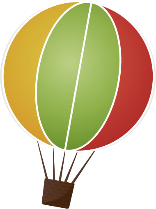 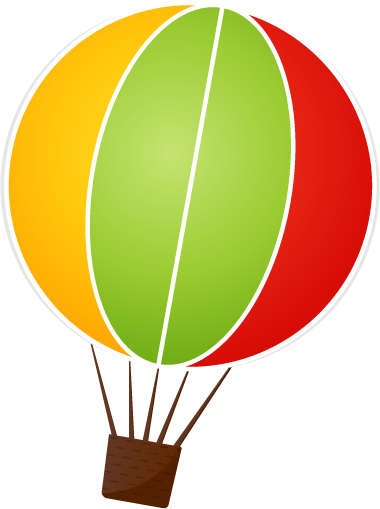 KHỞI ĐỘNG
TRÒ CHƠI: 
GHÉP TỪ
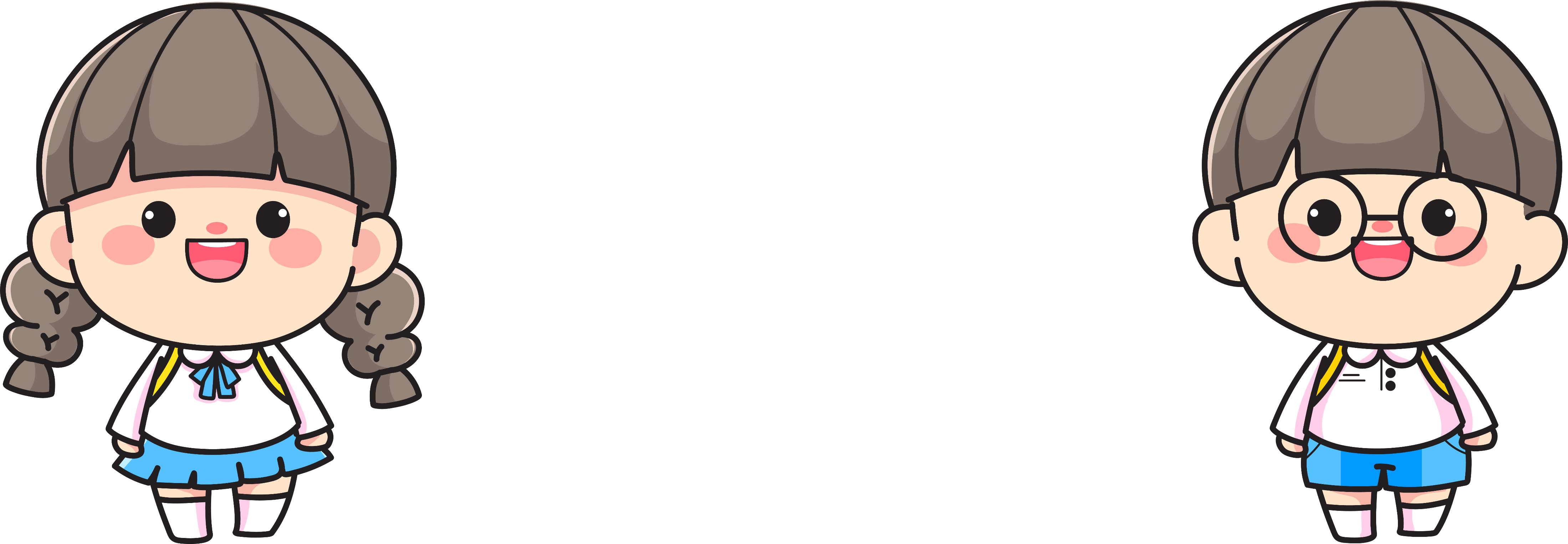 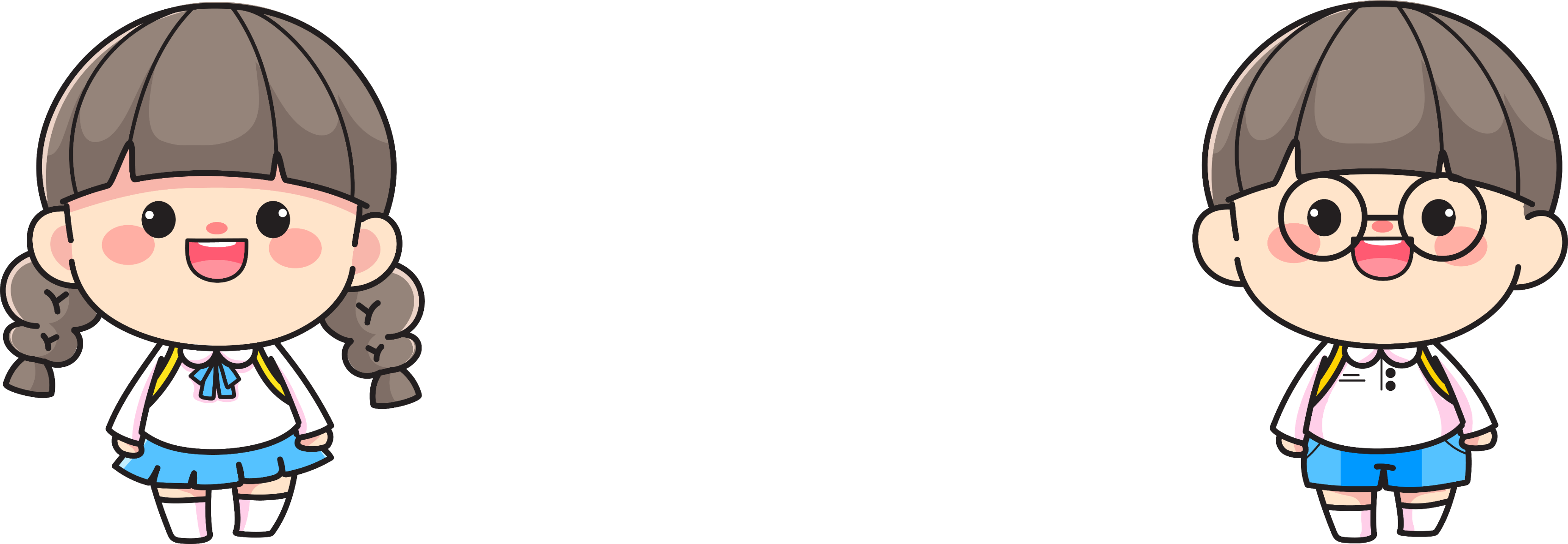 [Speaker Notes: Thiết kế: Hương Thảo – Zalo 0972.115.126]
Em hãy ghép các từ ở hai vế để tạo thành cặp từ có nghĩa giống nhau.
cẩn thận
mộc mạc
trung thực
vị tha
giản dị
kĩ càng
thành thật
bao dung
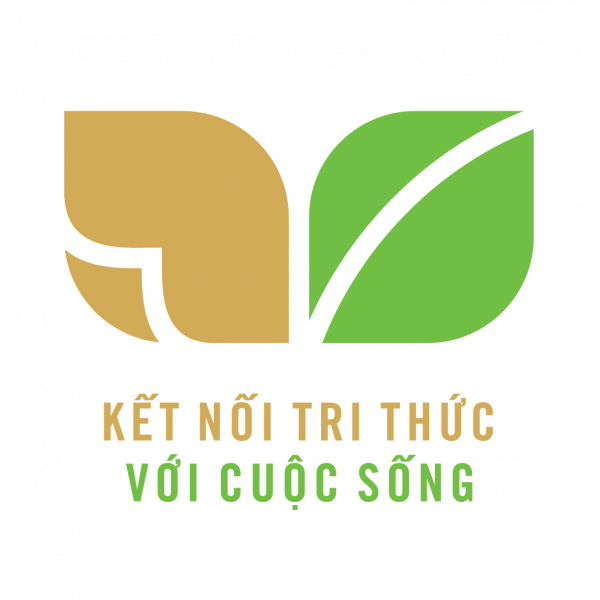 Thứ tư ngày 09 tháng 10 năm 2024
Tiếng Việt:
Bài 9: Trước cổng trời (tiết 2)
Luyện từ và câu: Từ đồng nghĩa
[Speaker Notes: Thiết kế: Hương Thảo – Zalo 0972.115.126]
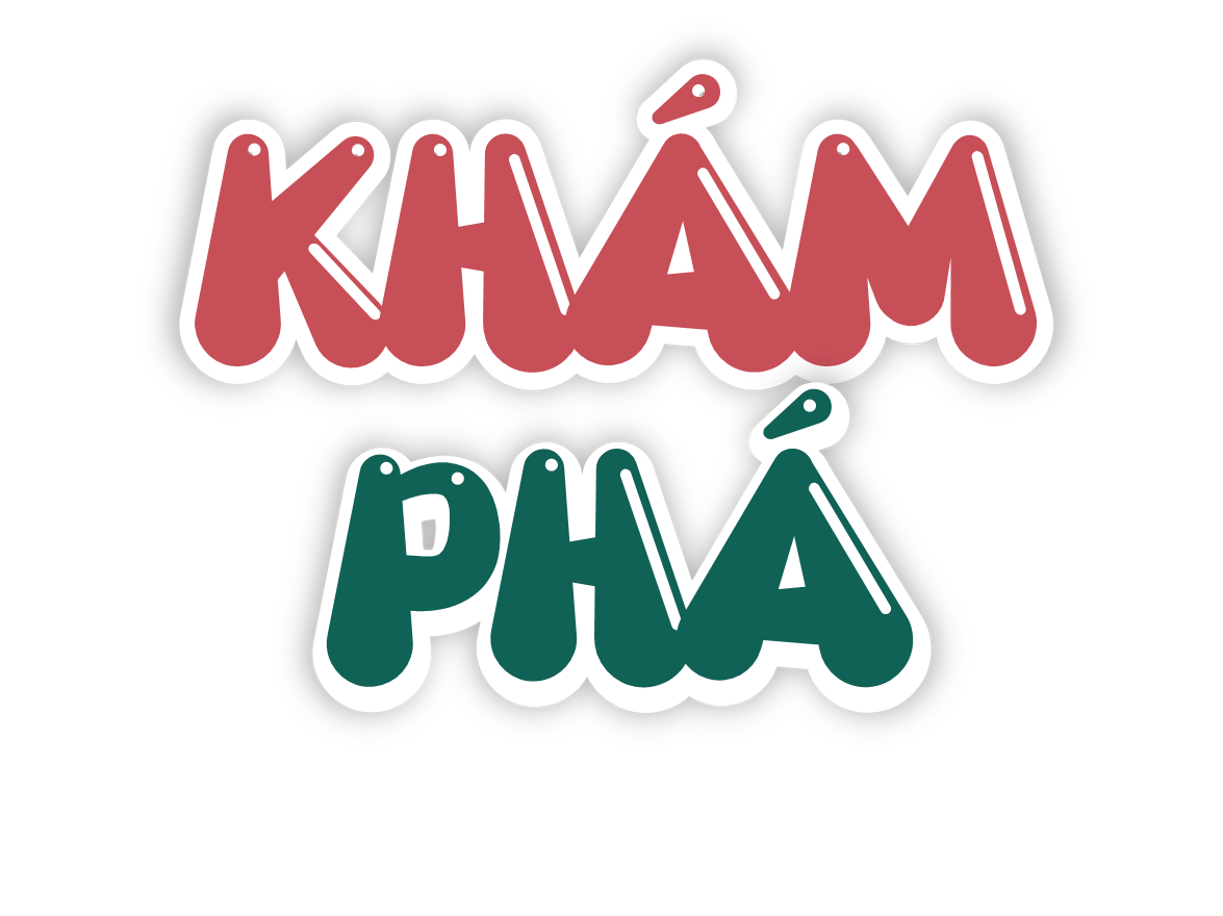 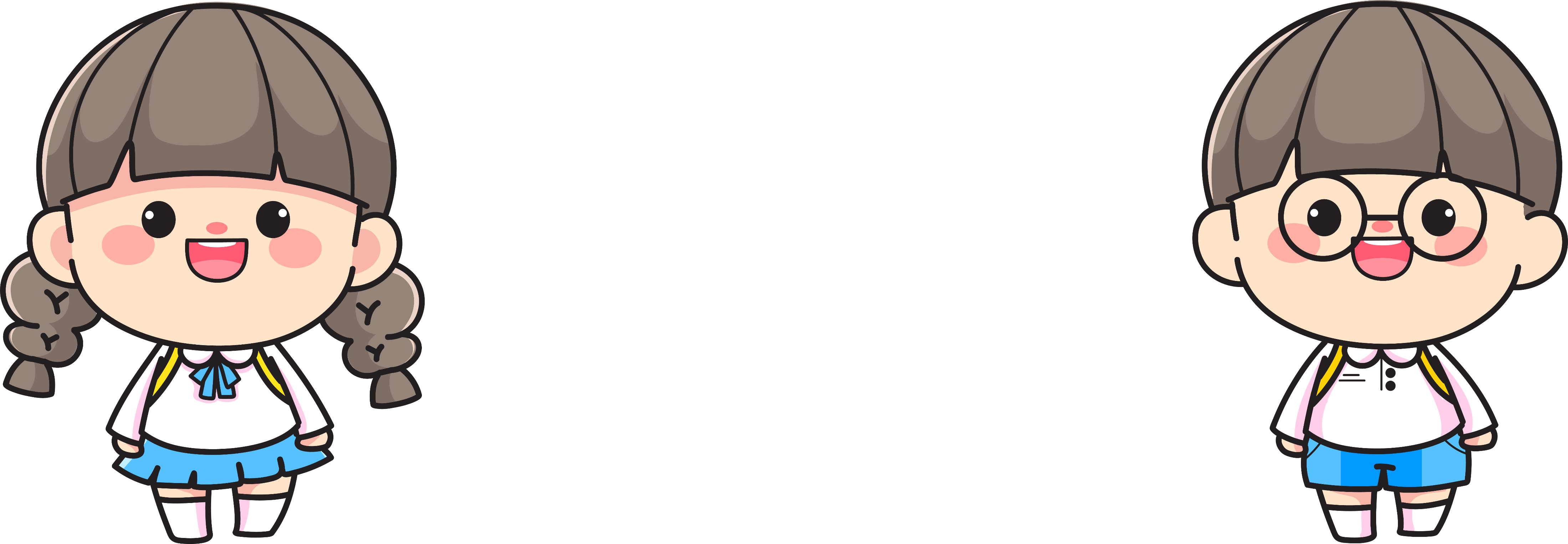 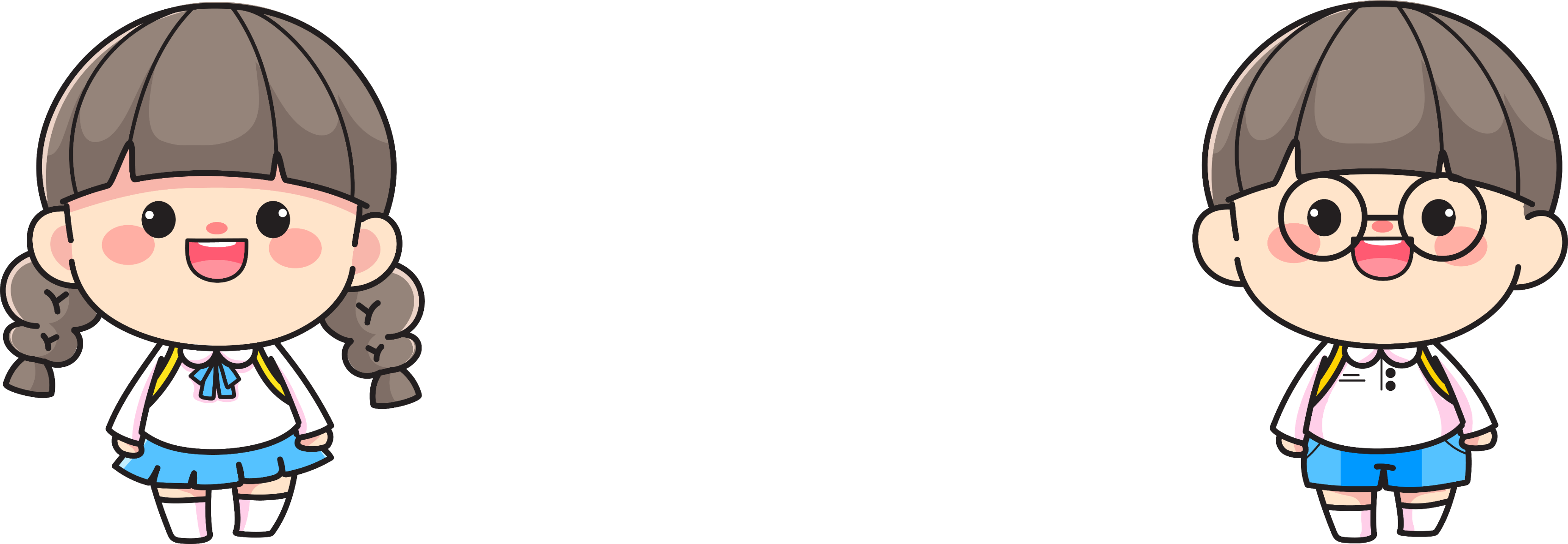 1. Đọc 2 đoạn văn sau và trả lời câu hỏi.
1)
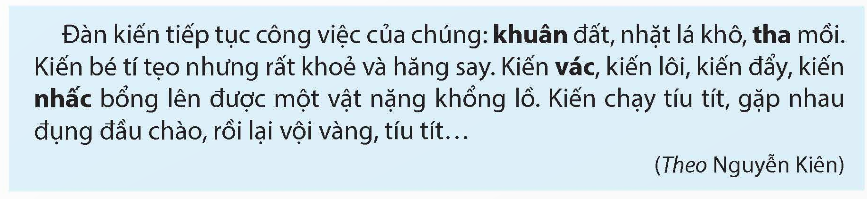 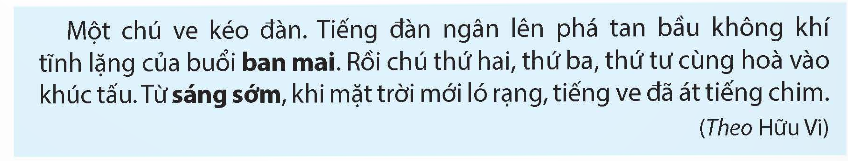 2)
a. Những từ in đậm trong đoạn văn nào có nghĩa giống nhau?
b. Những từ in đậm trong đoạn văn nào có nghĩa gần giống nhau? Nêu nét nghĩa khác nhau giữa chúng.
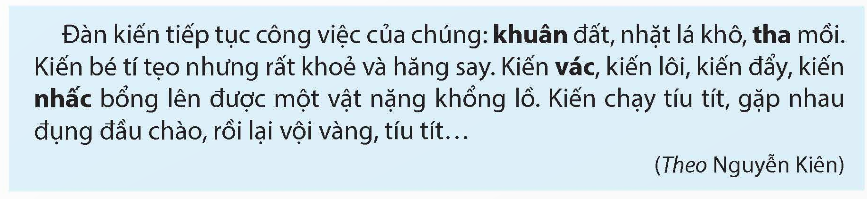 1)
- Trong đoạn 1 những từ in đậm này có nghĩa gần giống nhau
- Trong đoạn 1 những từ in đậm này như thế nào với nhau?
- Nêu nét nghĩa khác nhau giữa chúng?
- Nét nghĩa khác nhau giữa chúng là: cách thức tác động và làm cho vật thay đổi vi trí.
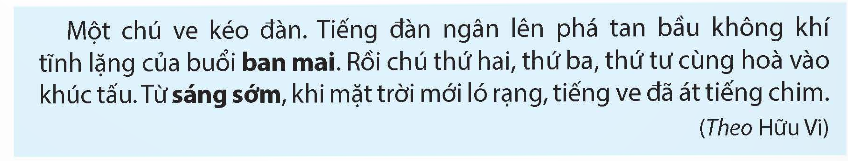 2)
- Trong đoạn 2 những từ in đậm này có nghĩa giống nhau
- Trong đoạn 2 những từ in đậm này như thế nào với nhau?
đều nói về buổi sáng
2. Tìm trong mỗi nhóm từ dưới đây những từ có nghĩa giống nhau.
a. chăm chỉ, cần cù, sắt đá, siêng năng, chịu khó
b. non sông, đất nước, núi non, giang sơn, quốc gia
c. yên bình, tĩnh lặng, thanh bình, bình tĩnh, yên tĩnh
Chăm chỉ, cần cù, siêng năng, chịu khó
Sắt đá
Non sông, đất nước, giang sơn, quốc gia
Núi non
Yên bình, tĩnh lặng, thanh bình, yên tĩnh
Bình tĩnh
Thế nào là từ đồng nghĩa?
- Từ đồng nghĩa là những từ có nghĩa giống nhau (ví dụ: bố, ba, cha, ...) hoặc gần giống nhau (ví dụ: ăn, xơi, chén, ...)
     - Khi viết hoặc nói, cần lựa chọn từ phù hợp nhất với ý nghĩa được thể hiện.
[Speaker Notes: Thiết kế: Hương Thảo – Zalo 0972.115.126]
3. Những thành ngữ nào dưới đây chứa các từ đồng nghĩa? Đó là những từ nào?
c. Đầu voi đuôi chuột
a. Chân yếu tay mềm
b. Thức khuya dậy sớm
d. Một nắng hai sương
e. Ngăn sông cấm chợ
g. Thay hình đổi dạng
e. Ngăn sông cấm chợ
g. Thay hình đổi dạng
3. Những thành ngữ nào dưới đây chứa các từ đồng nghĩa? Đó là những từ nào?
Có 1 cặp từ đồng nghĩa: ngăn - cấm.
e
Ngăn sông cấm chợ
g
Có 2 cặp từ đồng nghĩa: thay - đổi; hình - dạng.
Thay hình đổi dạng
4. Chọn từ thích hợp trong mỗi nhóm từ đồng nghĩa để hoàn thiện đoạn văn.
Tháng Ba, tháng Tư, Tây Trường Sơn (1) (khai mạc/ bắt đầu) mùa mưa. Mưa tới đâu, cỏ lá (2) (tốt tươi/ tươi tắn) tới đó. Phía trước bầy voi luôn luôn là những vùng đất (3) (no nê/ no đủ), nơi chúng có thể sống những ngày sung sướng bù lại thời gian (4) (đói khát/ đói rách) của mùa thu. Vì thế, bầy voi cứ theo sau những cơn mưa mà đi. Đó là luật lệ của rừng.
(Theo Vũ Hùng)
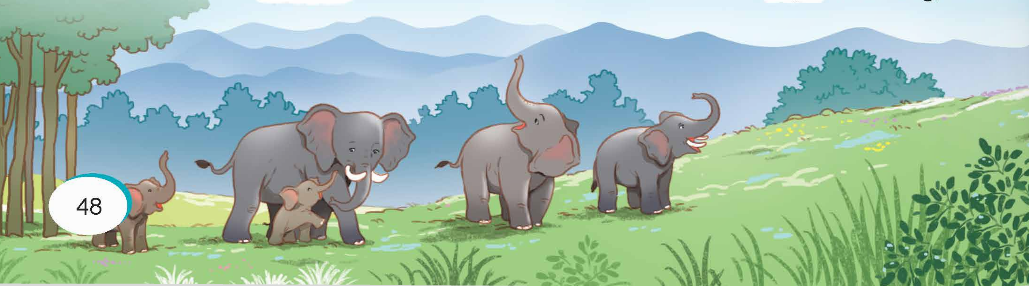 TRÒ CHƠI: 
AI NHANH NHẤT
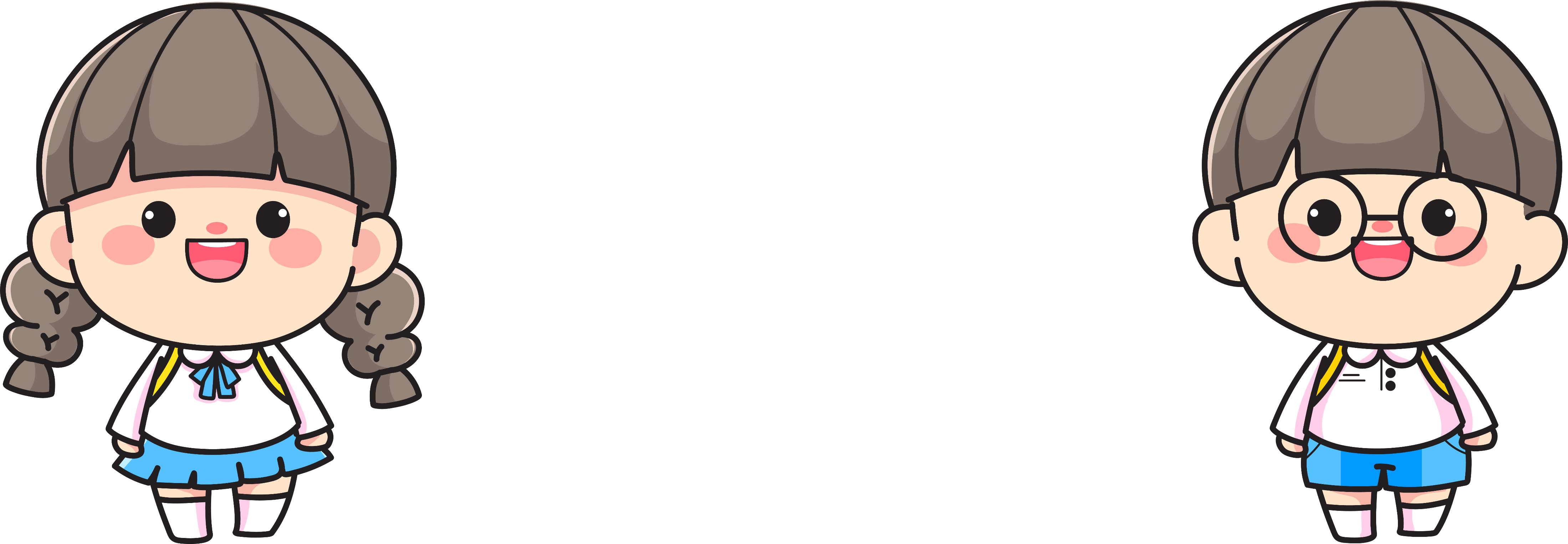 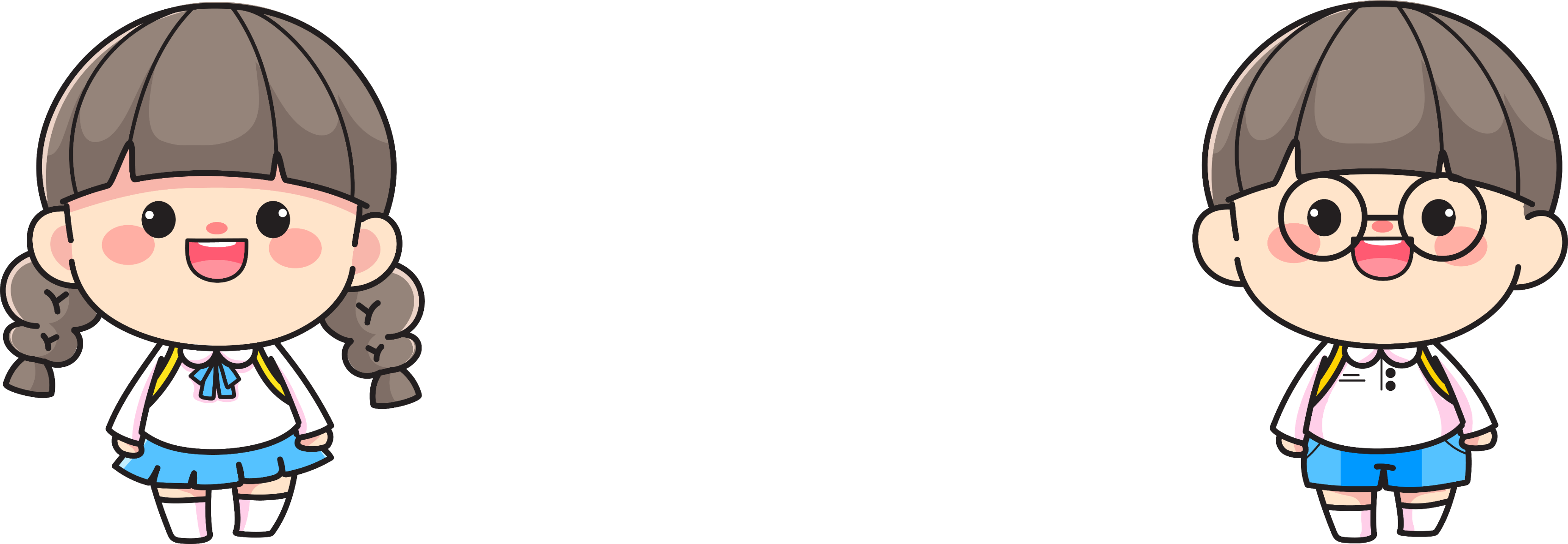 trái
Từ đồng nghĩa với quả
gọn gàng
Từ đồng nghĩa với gọn ghẽ
đem
Từ đồng nghĩa với mang
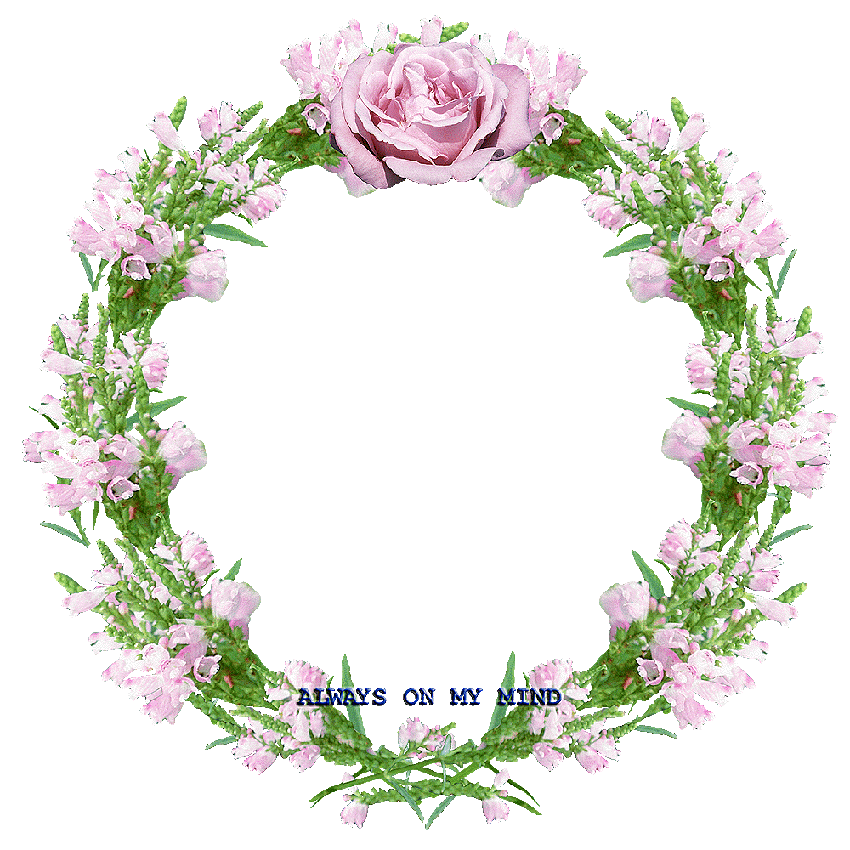 XIN CHÂN THÀNH CẢM ƠN 
CÁC CÔ GIÁO VÀ CÁC EM